Консультация для педагогов«Эффективность    взаимодействия ДОУ  и  семьи»Ст.воспитатель  ГБДОУ №45Минина Н.В.
ПЛАН
1.Семья – дошкольное учреждение– на пути взаимодействия.
2. Классификация и особенности семьи.
3. Формы взаимодействия педагога и семьи ДОУ.
4. Анализ проблемы по недостаточной эффективности взаимодействия с семьей.
5. Рекомендации по изучению методической литературы.
Семья – дошкольное учреждение – на пути взаимодействия.
Обновление системы дошкольного образования, процессы гуманизации и демократизации в нем обусловили необходимость активизации взаимодействия дошкольного учреждения с семьей.
Об этом же говорят и современные специалисты, и ученые в области семьи (Т.А. Маркова, О.Л. Зверева, Е.П. Арнаутова, В.П. Дуброва, И.В. Лапицкая и др.). Они считают, что семейный институт есть институт эмоциональных отношений. Каждый ребенок сегодня, как и во все времена, ожидает от своих родных и близких ему людей (матери, отца, бабушки, дедушки, сестры, брата) безоговорочной любви: его любят не за хорошее поведение и оценки, а просто так и таким, какой он есть, и за то, что он просто есть.
Семья – дошкольное учреждение – на пути взаимодействия.
Сотрудничество- это общение «на равных», где никому не принадлежит привилегия указывать, контролировать и оценивать.
 Взаимодействие-  представляет собой организации совместной деятельности, которая осуществляется на основании социальной перцепции и с помощью общения.
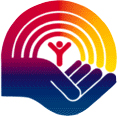 Семья – дошкольное учреждение – на пути взаимодействия.
Семья – уникальный первичный социум, дающий ребенку ощущение психологической защищенности, «эмоционального тыла», поддержку, безусловного безоценочного принятия. В этом непреходящее значение семьи для человека вообще, а для дошкольника в особенности.
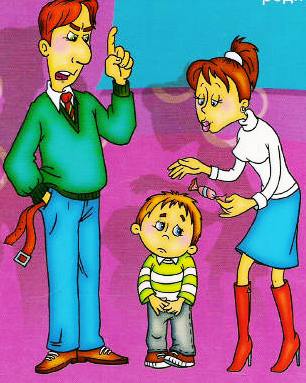 Американские психологи супруги О Нилл в своей книге «Открытый брак» анализируют два типа семей: 
«Замкнутый брак» - традиционная семья
«Открытый брак» - современная семья
В таблице один представлены различия в сферах семейной жизни традиционной и современной семьёй:
Мужчине и женщине предоставляются равные  возможности для работы и карьеры, общественной деятельности.
Супруги имеют столько детей, сколько могут обеспечить и воспитать
Стиль воспитания, основанный  на убеждения и на силе примера. Телесные наказания  недопустимы.
Осуществляется в соответствии  с интересами и возможностями ребёнка, участвуют оба супруга в равной степени.
В таблице один представлены различия в сферах семейной жизни традиционной и современной семьёй:
Гибкое распределение обязанностей между супругами  (каждый в состоянии заменить другого) с учётом умений, навыков, занятости  на производстве, на основе договорённости между супругами.
Оба супруга вносят вклад в бюджет семьи в зависимости от профессионального положения и возможностей дополнительного заработка.
Муж и жена имеют одинаковые возможности проводить  время  вне дома, иногда проводят досуг в разных компаниях.
В таблице один представлены различия в сферах семейной жизни традиционной и современной семьёй:
Общение супругов носит товарищеский характер, помимо  семейных проблем, обсуждаются производственные, увлечения  друг другом и т.д.
Общение по интересам, ориентация  скорее  на дружеское общение  с родственниками.
Все основные вопросы обсуждаются совместно. Возможно, что в разных сферах семейной жизни есть свой лидер.
В таблице один представлены различия в сферах семейной жизни традиционной и современной семьёй:
Семья в равной степени осуществляет контроль за отклонениями от социальных норм (грубость, пьянство и т.д.)  как мужчины, так и женщины. Внебрачные связи недопустимы.
Супруги ожидают равного вклада друг от друга в создании атмосферы теплоты, доверительности, уюта. Грубость в отношении друг друга недопустима.
Формы взаимодействия педагога и семьи ДОУ.
традиционные
индивидуальные
наглядно-информационные
коллективные
аудио-видеофрагменты организации различных видов деятельности, режимных моментов, занятий; фотовыставки, стенды, ширмы, папки-передвижки
групповые родительские собрания, конференции, «Круглые столы» и др.
педагогические беседы с родителями
консультации
Нетрадиционные формы общения с родителями
Анализ проблемы по недостаточной эффективности взаимодействия с родителями
Главная цель педагогов дошкольного учреждения – профессионально помочь семье в воспитании детей, при этом, не подменяя ее, а дополняя и обеспечивая более полную реализацию ее воспитательных функций:
Данная цель реализуется через следующие задачи:
воспитание уважения к детству и родительству;
взаимодействие с родителями для изучения их семейной микросреды;
повышение и содействие общей культуры семьи и психолого-педагогической компетентности родителей;
оказание практической и теоретической помощи родителям воспитанников через трансляцию основ теоретических знаний и формирование умений и навыков практической работы с детьми;
использование с родителями различных форм сотрудничества и совместного творчества, исходя из индивидуально-дифференцированного подхода к семьям.
Какие условия, необходимы для повышения эффективности взаимодействия  семьи и ДОУ?
Изучение семей воспитанников: учет различий в возрасте родителей, их образовании, общем культурном уровне, личностных особенностей родителей, их взглядов на воспитание, структуры и характера семейных отношений и др.;
открытость детского сада семье;
ориентация педагога на работу с детьми и родителями;
Внедрение нетрадиционных форм взаимодействия  с семьей педагогами ДОУ.
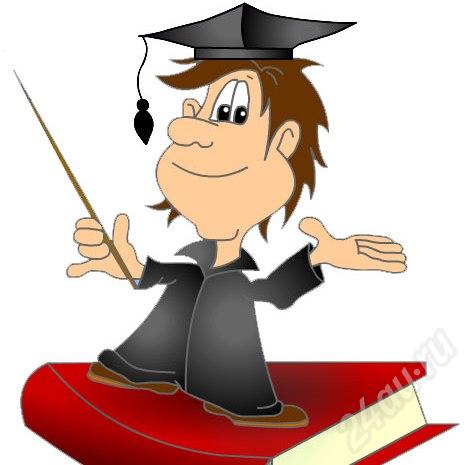 Эффективное  взаимодействие ДОУ с родителями ?
Проявление у родителей интереса к содержанию образовательного процесса с детьми;
Сформированность представлений родителей о сфере педагогической деятельности 
Изменение характера вопросов родителей к педагогам детского сада, рост их педагогических интересов и знаний.
Владение необходимыми практическими умениями и навыками воспитания и обучения детей дошкольного возраста.
     возникновение дискуссий, диспутов по их инициативе; ответы на вопросы родителей ими самими; приведение примеров из собственного опыта;
повышение их активности при анализе педагогических ситуаций, решение задач и обсуждение дискуссионных вопросов
Рост посещаемости родителями мероприятий по педагогическому просвещению, их активность; участие в конкурсах, досугах, праздниках и т.д. 
 Понимание родителями практической и воспитательной значимости их помощи детскому саду в хозяйственной и педагогической работе.
Общественное мнение родителей о воспитании дошкольников в детском саду.
Таким образом, использование разных форм и методов  взаимодействия дошкольного учреждения с семьей способствует повышению эффективности работы с родителями.
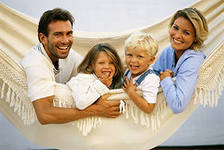 Рекомендуемая методическая литература:
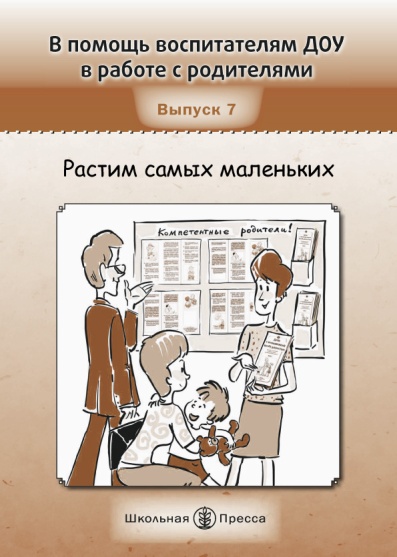 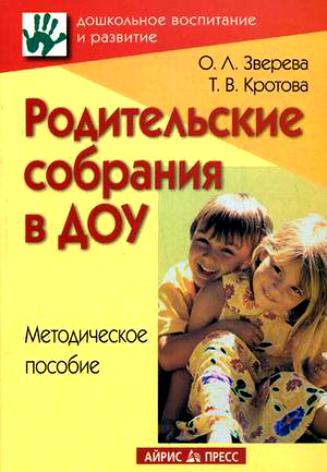 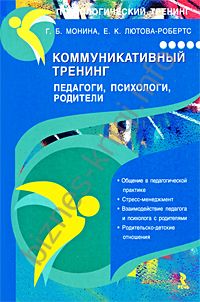 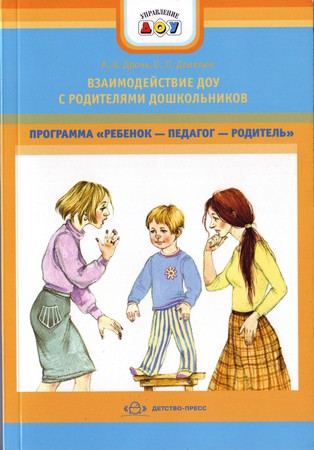 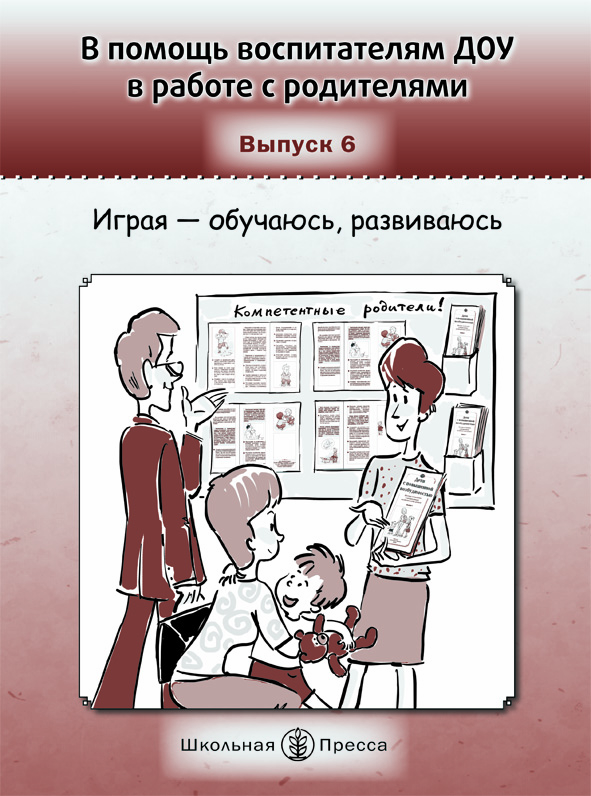 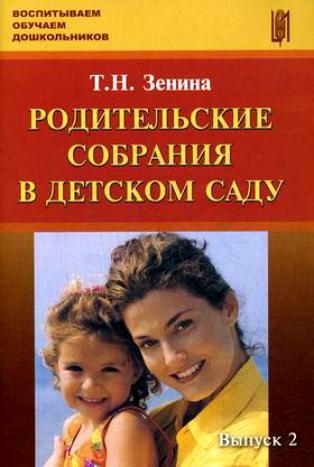 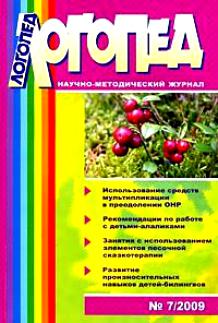 Рекомендуемая методическая литература:
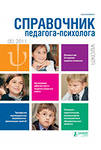 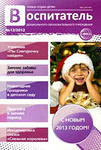 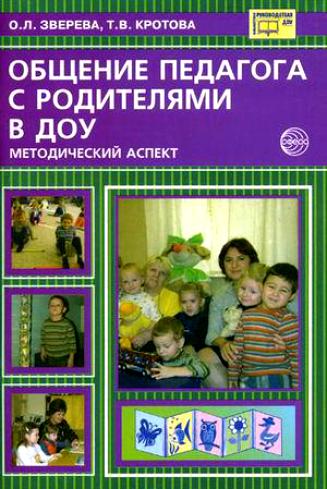 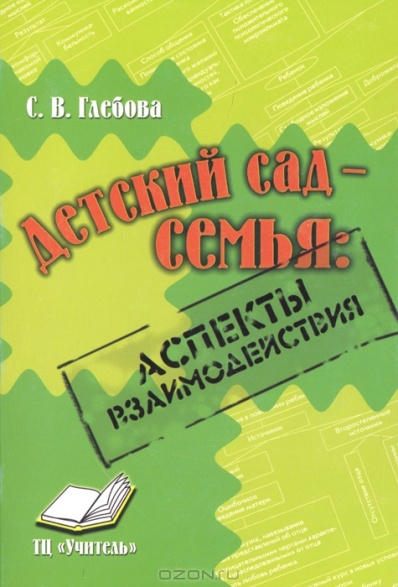 Литература:
Королева Н.Н., Савинова О.Н., Эффективное взаимодействие семьи и ДОУ// Справочник руководителя дошкольного учреждения. 2007. № 9. С. 8-12 Куликова Т. А. Семейная педагогика и домашнее воспитание: Учебник для студ. сред, и высш. Пед. Учеб. Заведений. - М: Издательский центр «Академия», 1999.-232 с.
Зверева О.Л., Кротова Т.В «Общение педагога с родителями в ДОУ: методический аспект» Издательство Сфера, 2005 год
•  Антонова Т., Волкова Е., Мишина Н. Проблемы и поиск современных форм сотрудничества педагогов детского сада с семьей ребенка // Дошкольное воспитание. 1998. N 6. С. 66 - 70. 
•  Байбородова Л. В. Взаимодействие школы и семьи: Учебно-методическое пособие. - Ярославль: Академия развития, Академия холдинг, 2003. - 224 с. 
.
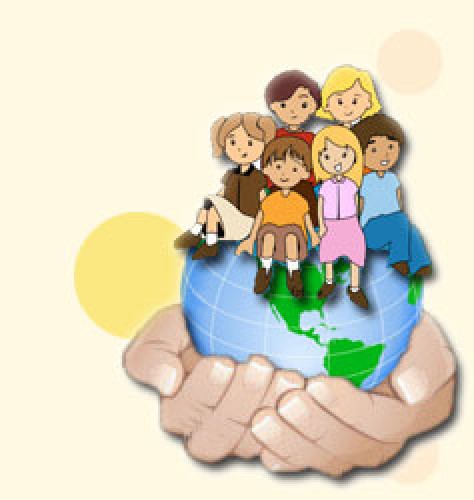 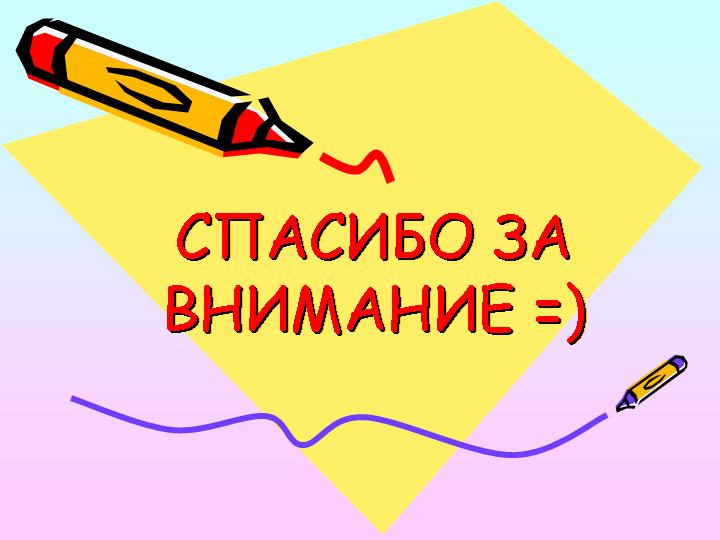